English Teaching
Facing the Challenges
Interview your fellow teachers
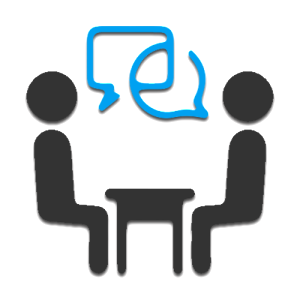 Interview
What are your biggest challenges or difficulties as an English teacher?

In general
In the classroom
In your school
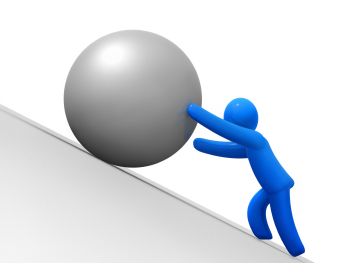 Biggest Challenges
Counseling rotation

You can choose 1-3 problems you would like to get counseling about.

1 problem with 3 different counselors
2 problems, 1 problem with 2 counselors and 1 problem with 1 counselor. 
3 problems, 1 problem with each counselor
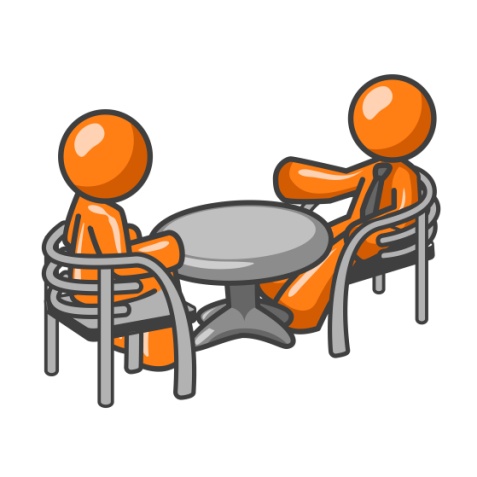 Counseling Workshop